Schoology: Syncing Grades to PowerTeacher pro
HSSD Tech Department
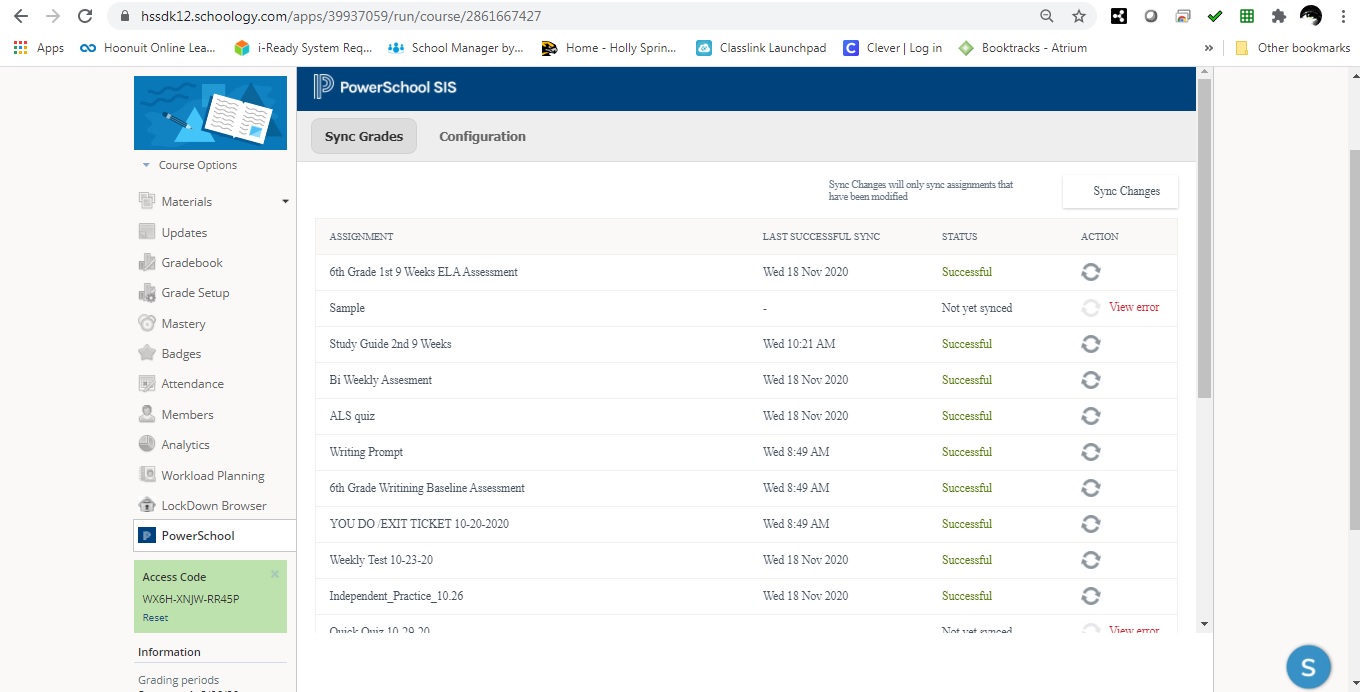 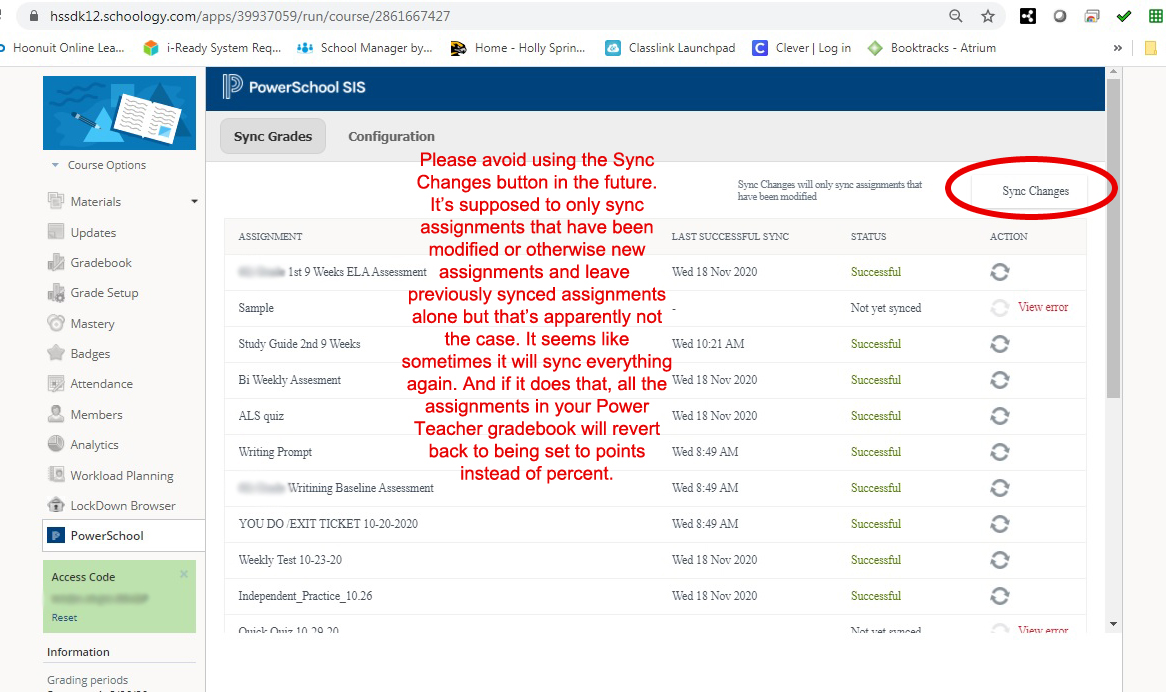 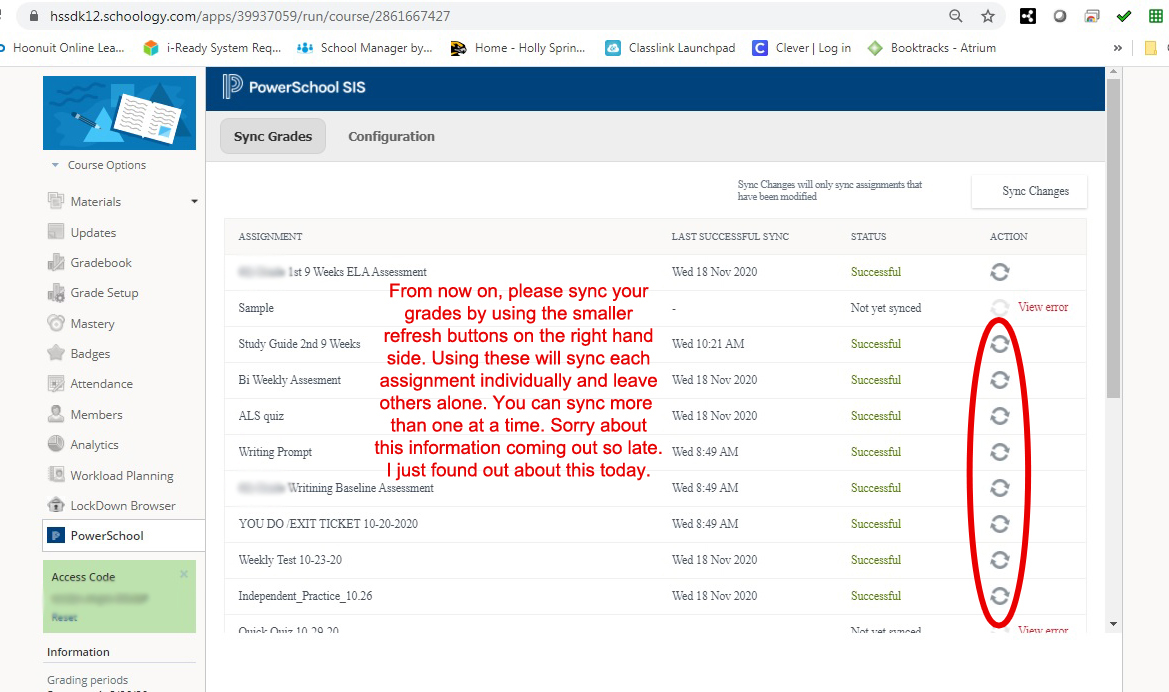